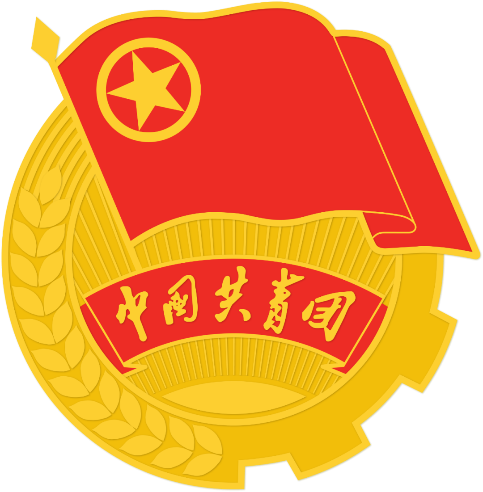 共青团厦门大学嘉庚学院建筑学院委员会
凝聚青年|服务大局|当好桥梁|从严治团
入党积极分子推荐民主评议会
建筑学院2018级城规18(1)班团支部
2023年3月7日
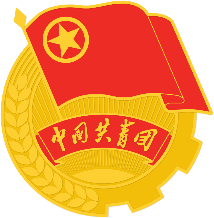 共青团厦门大学嘉庚学院建筑学院委员会
凝聚青年|服务大局|当好桥梁|从严治团
1
确定与会团员情况
要求班级团支部2/3以上的人员到场
统计团员到场情况
本次大会应到会团员XX人，请假XX人，实到XX人，到会人数超过支部团员总数的2/3，符合大会召开的条件。
2
全体起立，奏唱团歌
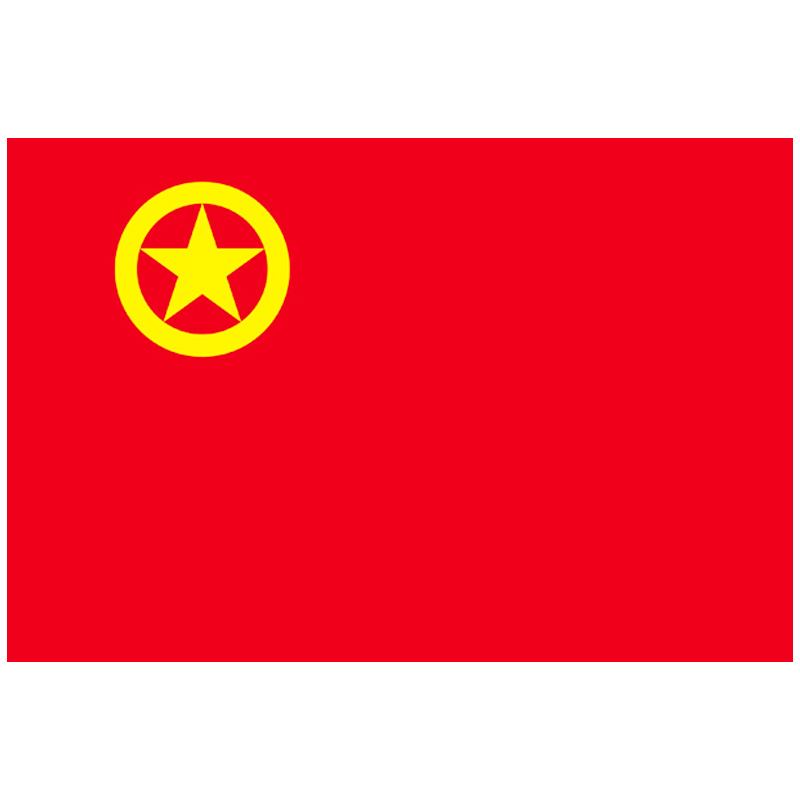 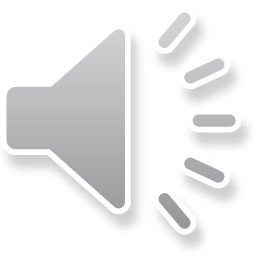 3
团支书介绍推荐条件及情况
推荐条件
根据《共青团推优入党工作实施办法（试行）》：
推荐对象为年满18周岁的优秀共青团员。
推荐对象已向党组织提交入党申请，承认党的纲领和章程，愿意参加党的一个组织并在其中积极工作、执行党的决议和按期交纳党费。
推荐对象应有1年以上的团龄。
推优”的比例一般不超过团支部团员人数的20%。
以下情况不得列为推优对象：
对马克思主义缺乏信仰、不具有共产主义觉悟的；在重大政治斗争中立场不坚定、态度不坚决的；传播反党反社会主义言论的；不能严格遵守国家法律规定、存在违法违纪行为的。
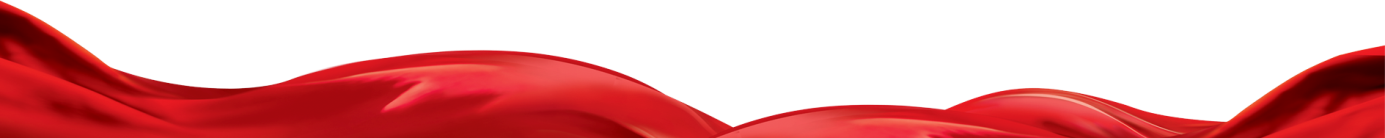 推荐情况
为确保发展质量，根据学院团委的工作安排和要求，经基础条件筛查、理论考试、团支委会酝酿讨论，产生了XX名入党积极分子候选人
本次“推优”我支部可推选XX名入党积极分子
民主投票时，赞成人数要小于或等于支部可推选人数，多选为“废票”
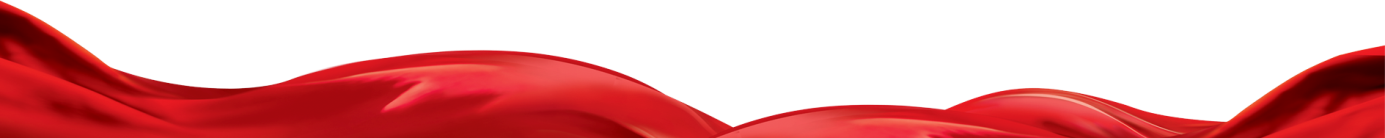 4
团支书介绍候选人情况
“推优”候选人名单
以上候选人须符合：（1）参加了理论考试，且成绩合格；（2）候选人人数控制在班级团支部团员比例30%以内
“推优”候选人相关情况介绍
1
团费缴纳情况
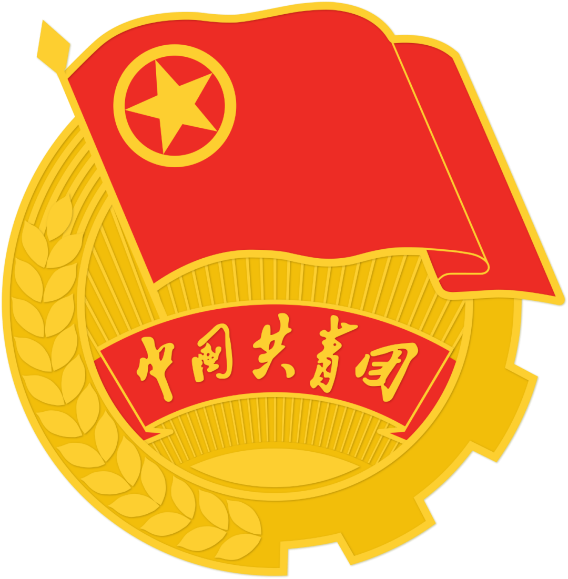 2
青年大学习情况
3
参加组织生活、支部活动情况
5
候选人自我评述
“推优”候选人名单
以上候选人须符合：（1）参加了理论考试，且成绩合格；（2）候选人人数控制在班级团支部团员比例30%以内
6
团支书做民主投票填表说明
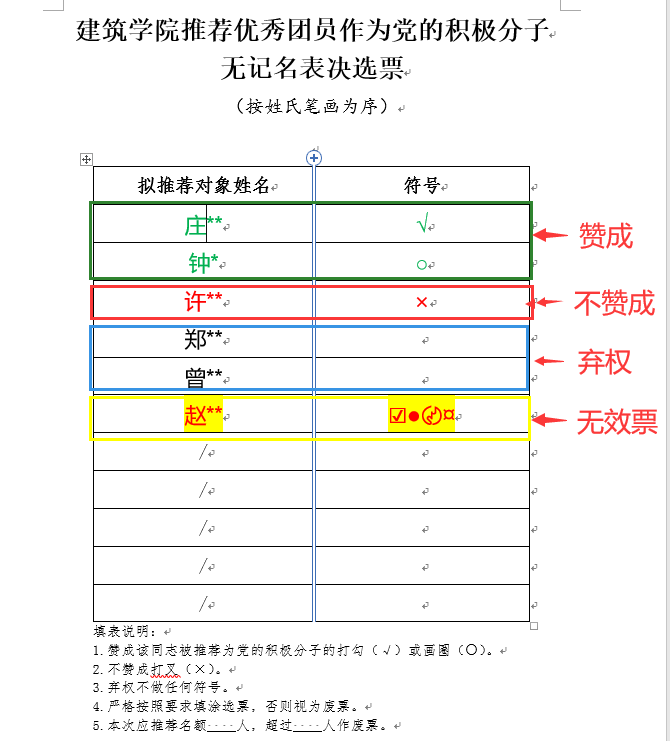 填表说明
1.赞成该同志被推荐为党的积极分子的打勾（√）或画圈（）
2.不赞成打叉（×）
3.弃权不做任何符号。
4.严格按照要求填涂选票，否则视为废票。
5.本次应推荐名额 人，超过 人作废票。

要求取得超过应到会有表决权团员半数以上的，才是有效推荐
7
下发选票、民主投票
非团员不得参与投票
8
统计投票结果
统计投票结果
本次选举共发出选票XX张，收回XX张，经清点统计，有效票XX张，无效票XX张。
其中各候选人得票数：
统计投票结果
本次选举，赞成人数超过应到会有表决权团员半数以上的候选人为
庄XX，钟XX
应到会有表决权团员半数以上——指的是团支部团员数量的半数，不是现场到会人数的半数
例：支部人数30人，到会24人，有效推荐“赞成”票数要超过15票
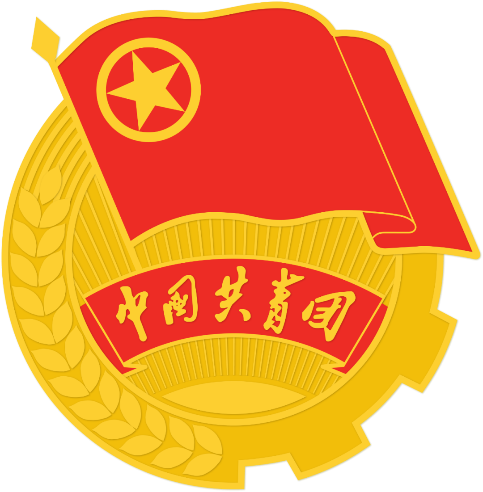 共青团厦门大学嘉庚学院建筑学院委员会
凝聚青年|服务大局|当好桥梁|从严治团
入党积极分子推荐民主评议会
建筑学院2018级城规18(1)班团支部
2023年3月7日